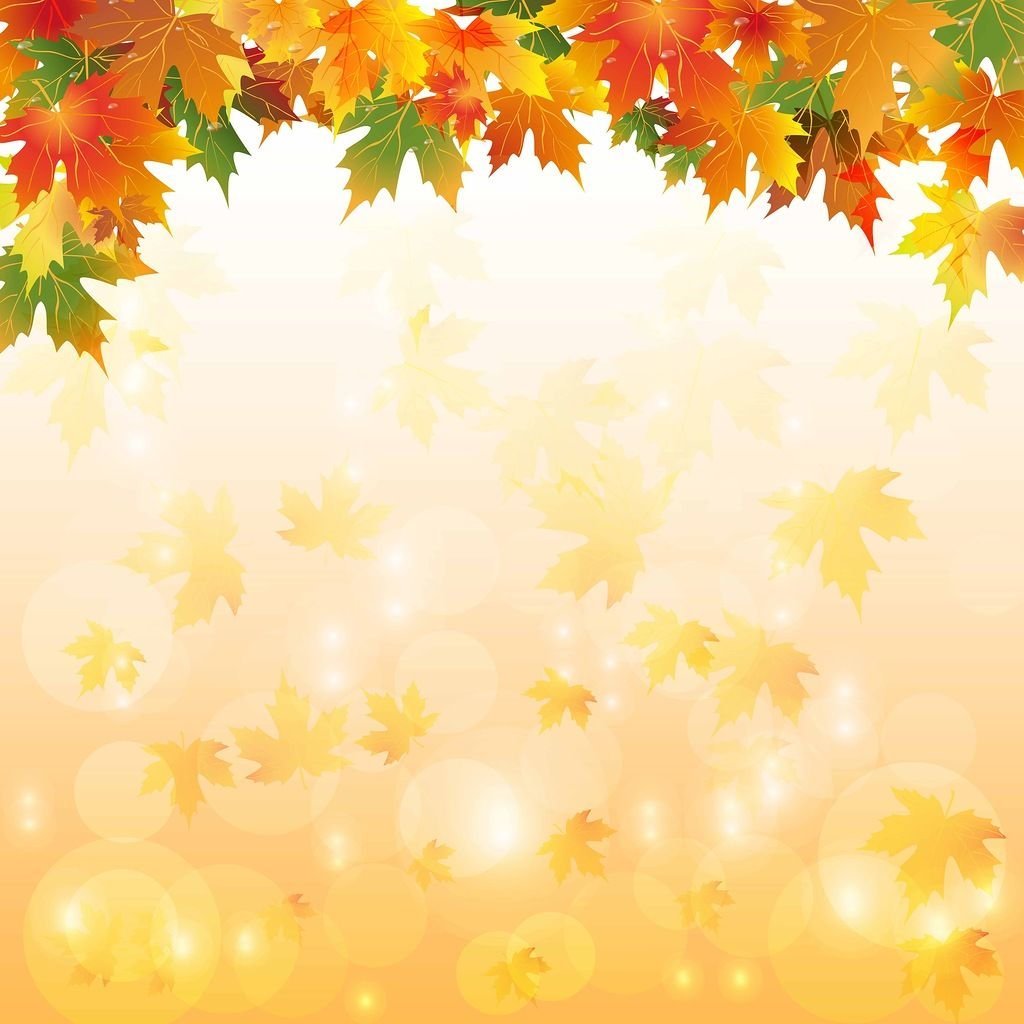 Праздник Осени
вторая младшая группа
Воспитатели: Пятова М.С.,Севрикова А.В.
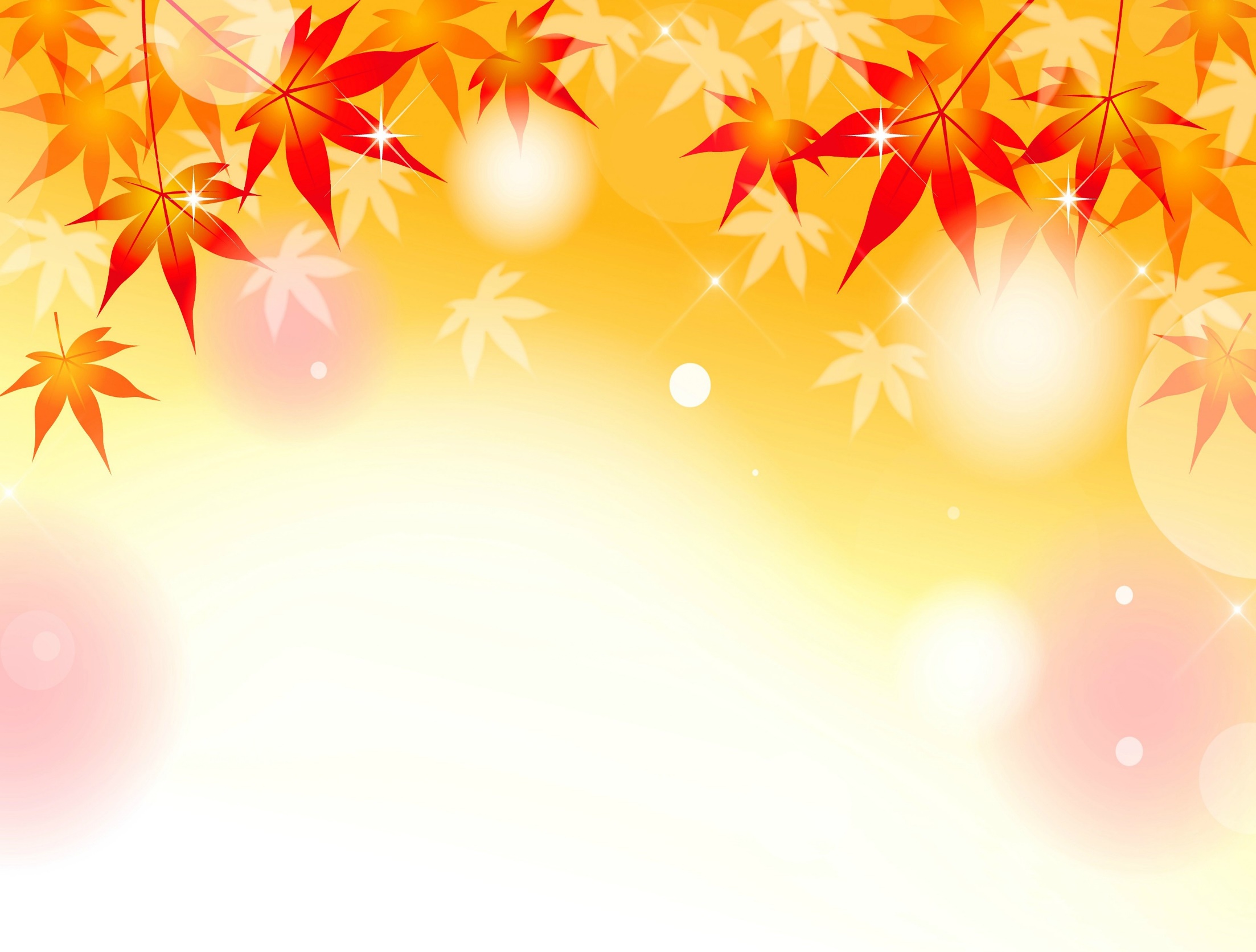 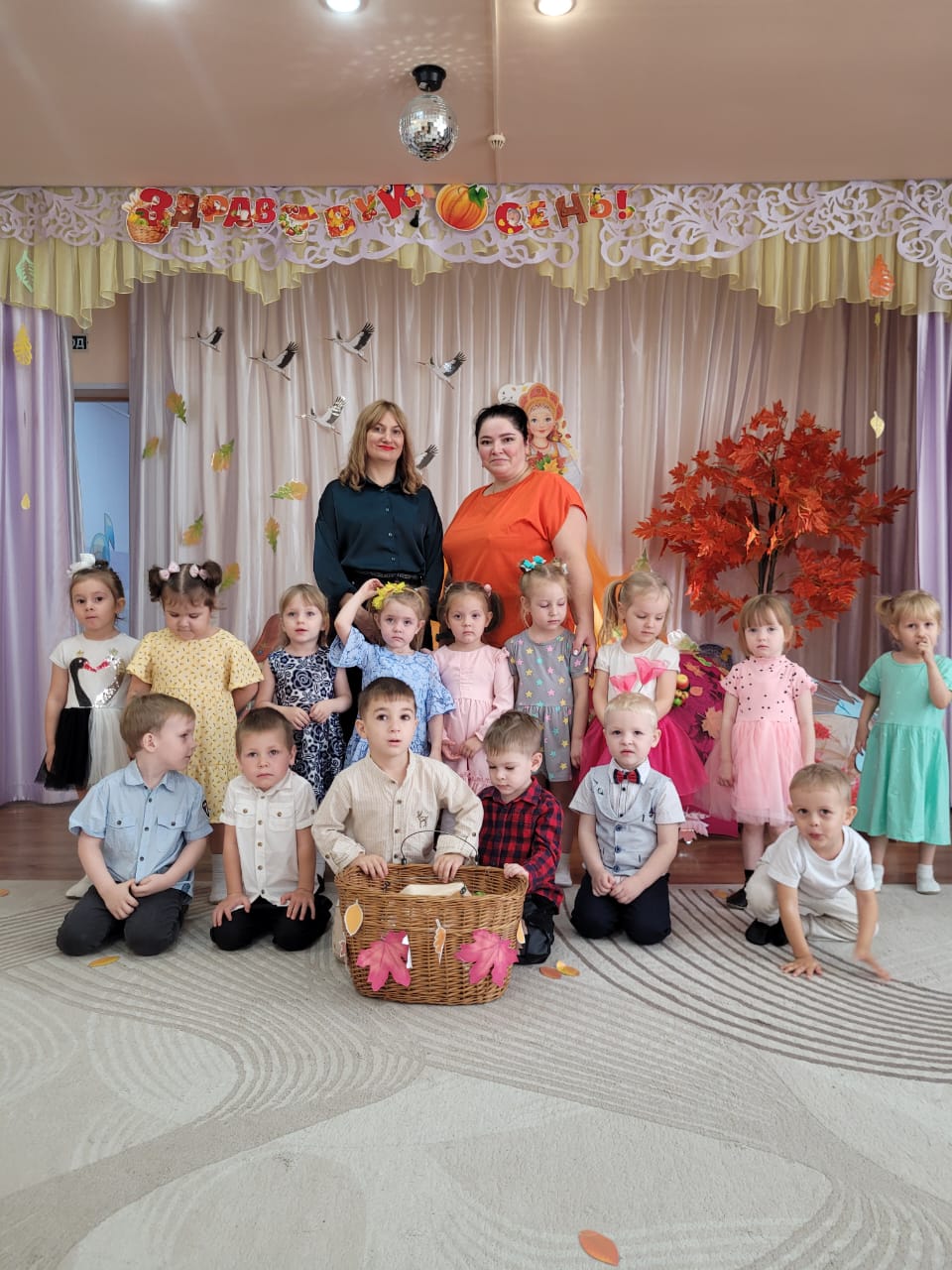 Вместе с осенью наши малыши веселились от души!Танцевали  и играли 
с грибочками и осенними  листочками!
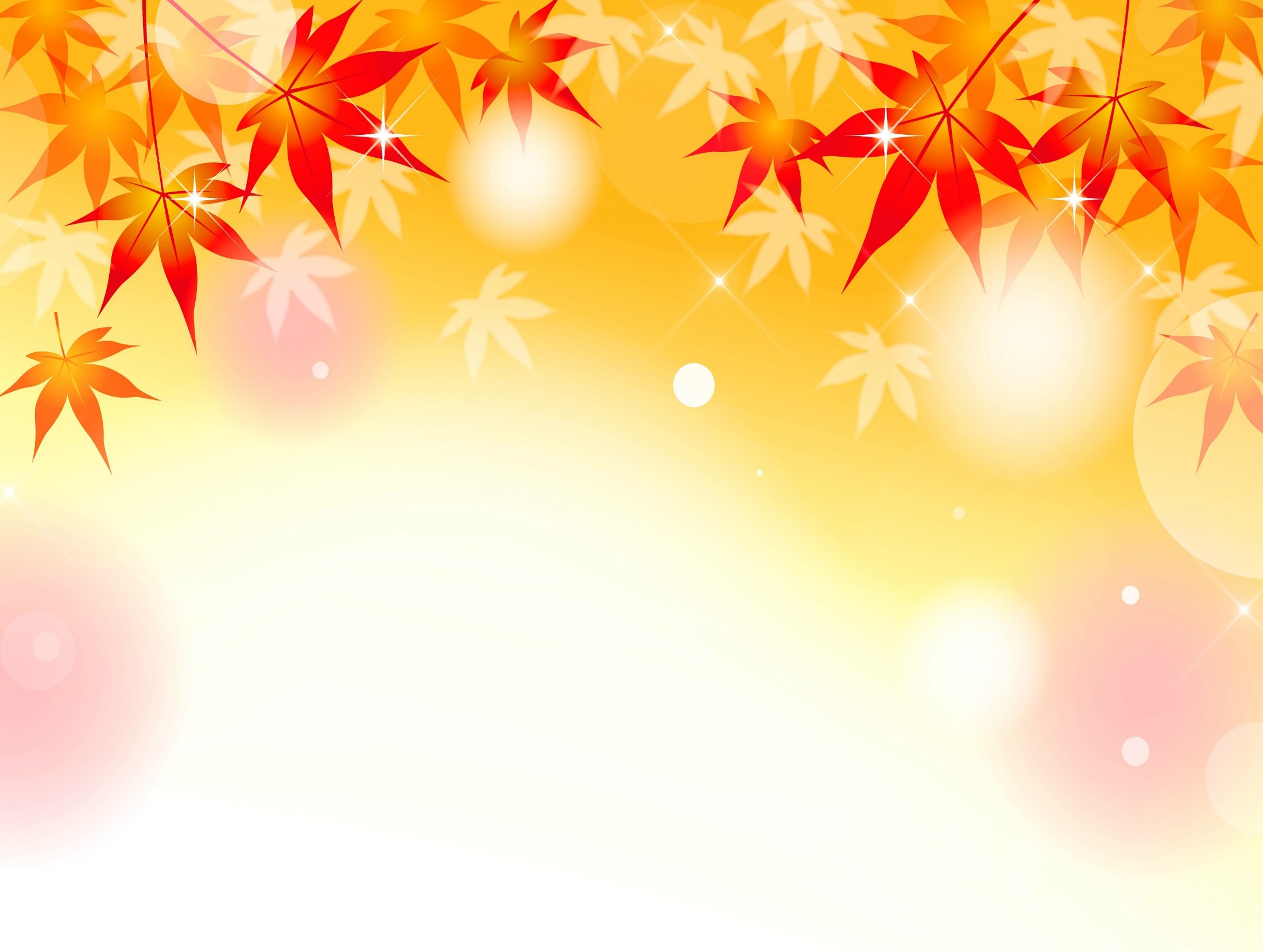 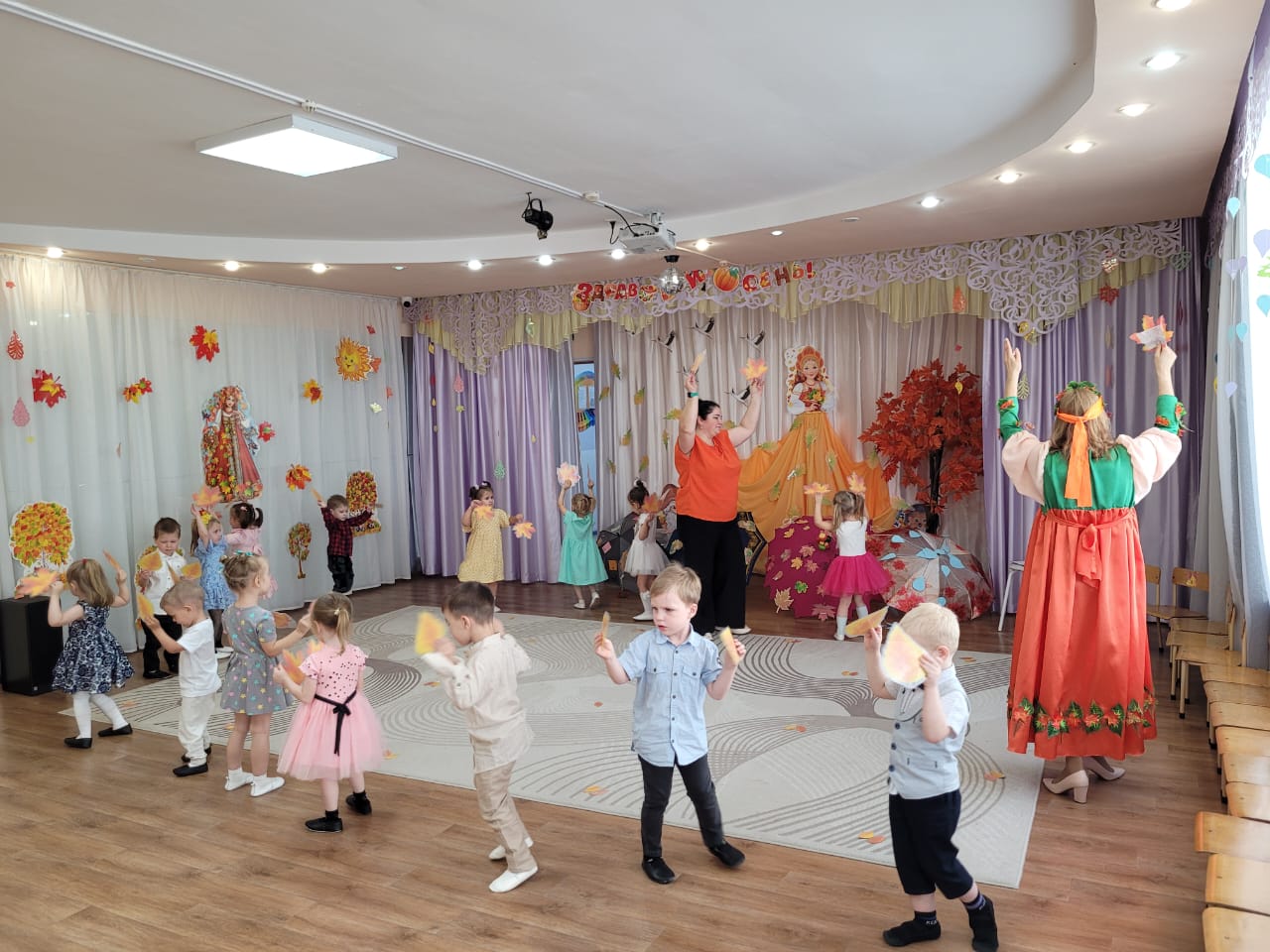 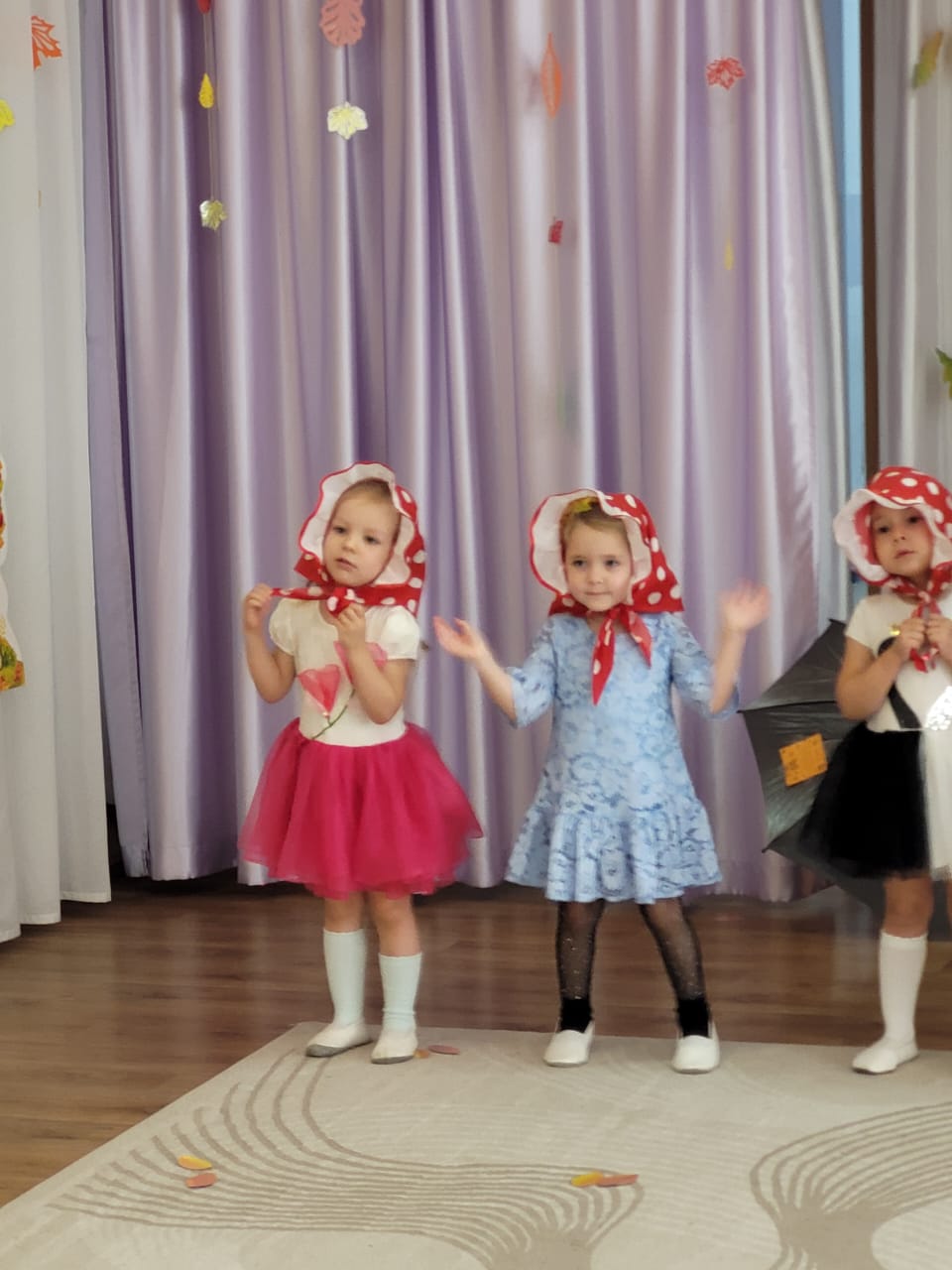 Вот так весело встречают праздник наши малыши!
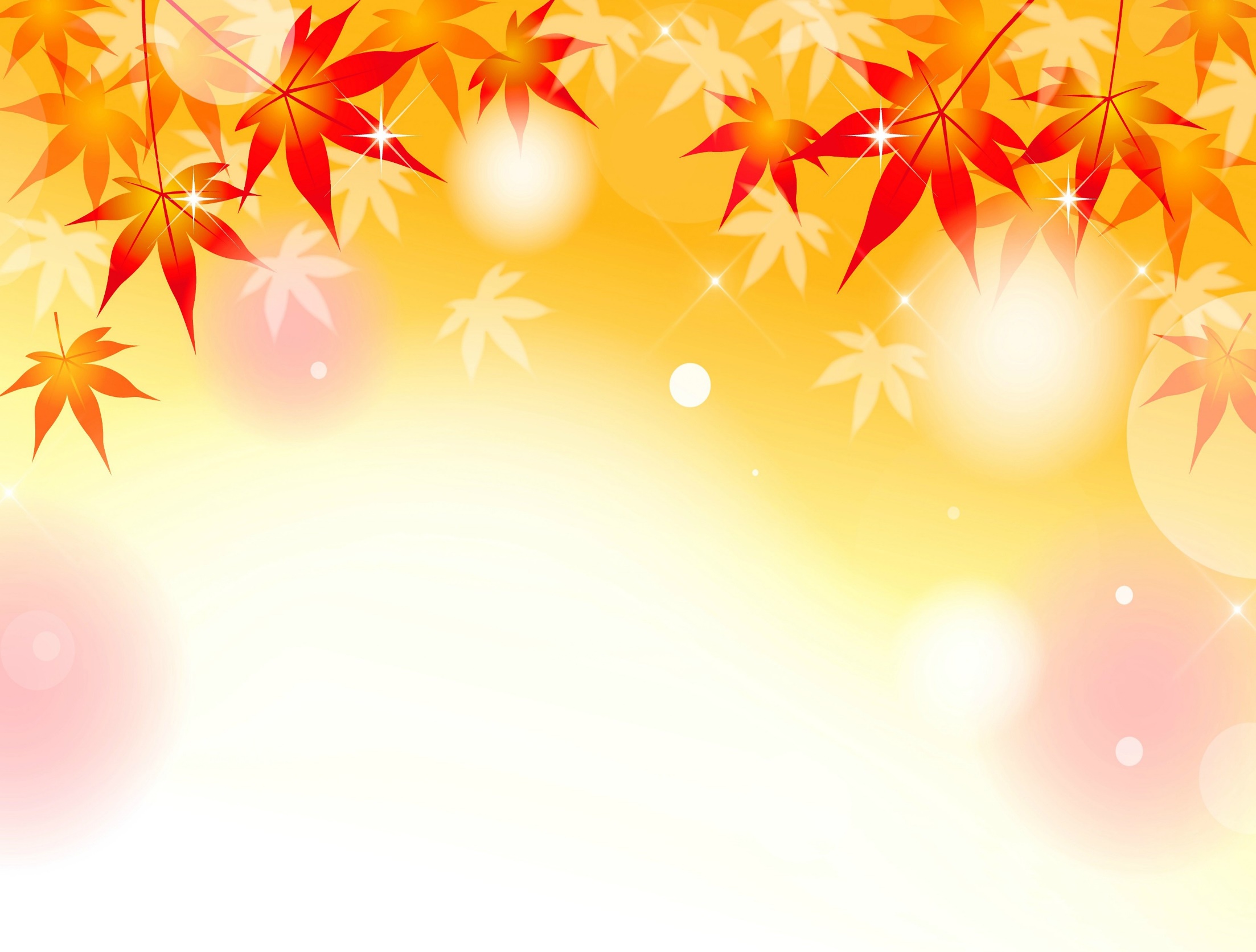 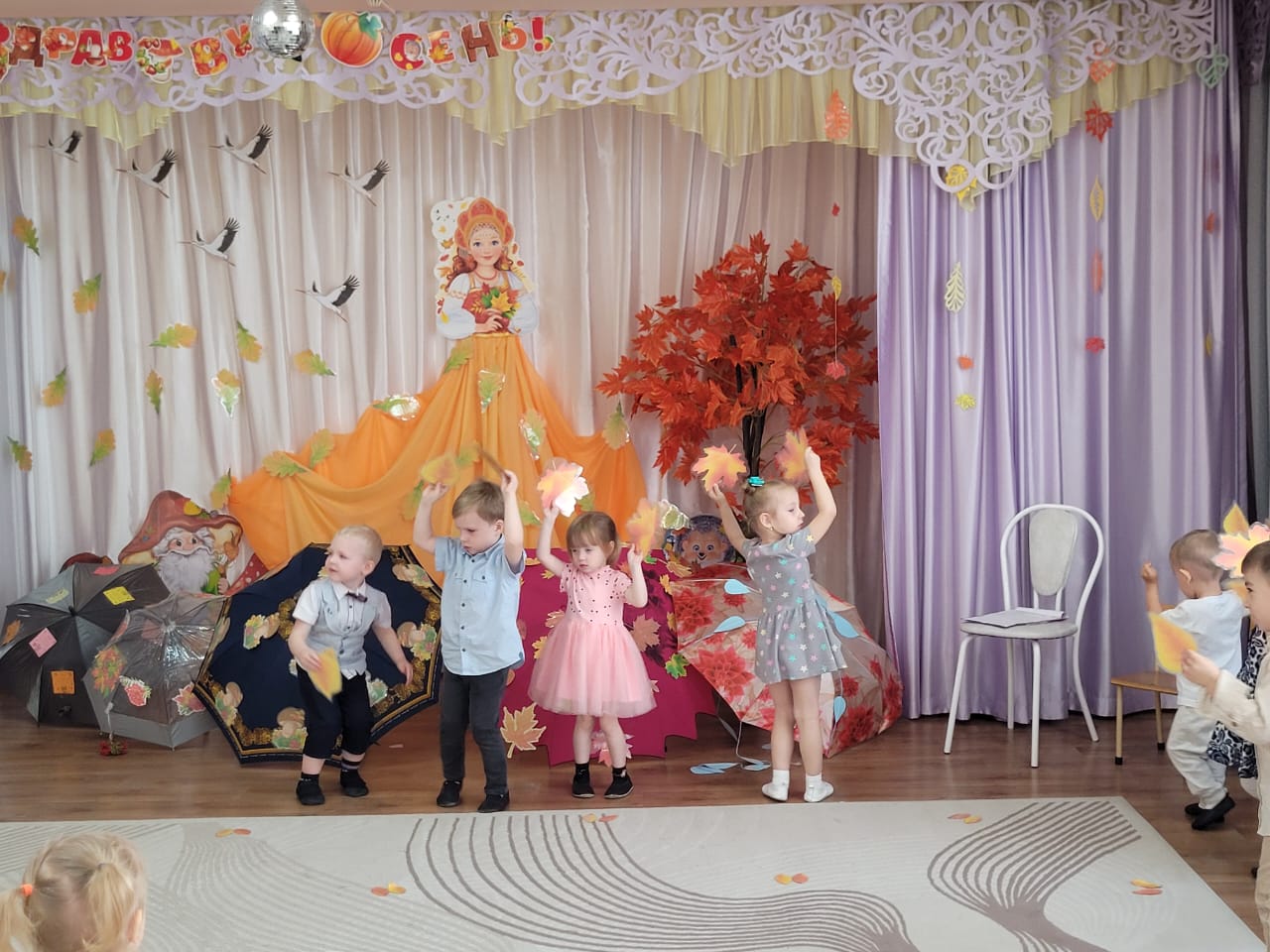 Золотой листочек с дерева слетел,Золотой листочек на ладошку сел,Я его поглажу, маленький листок,-Золотой листочек, ты не одинок.
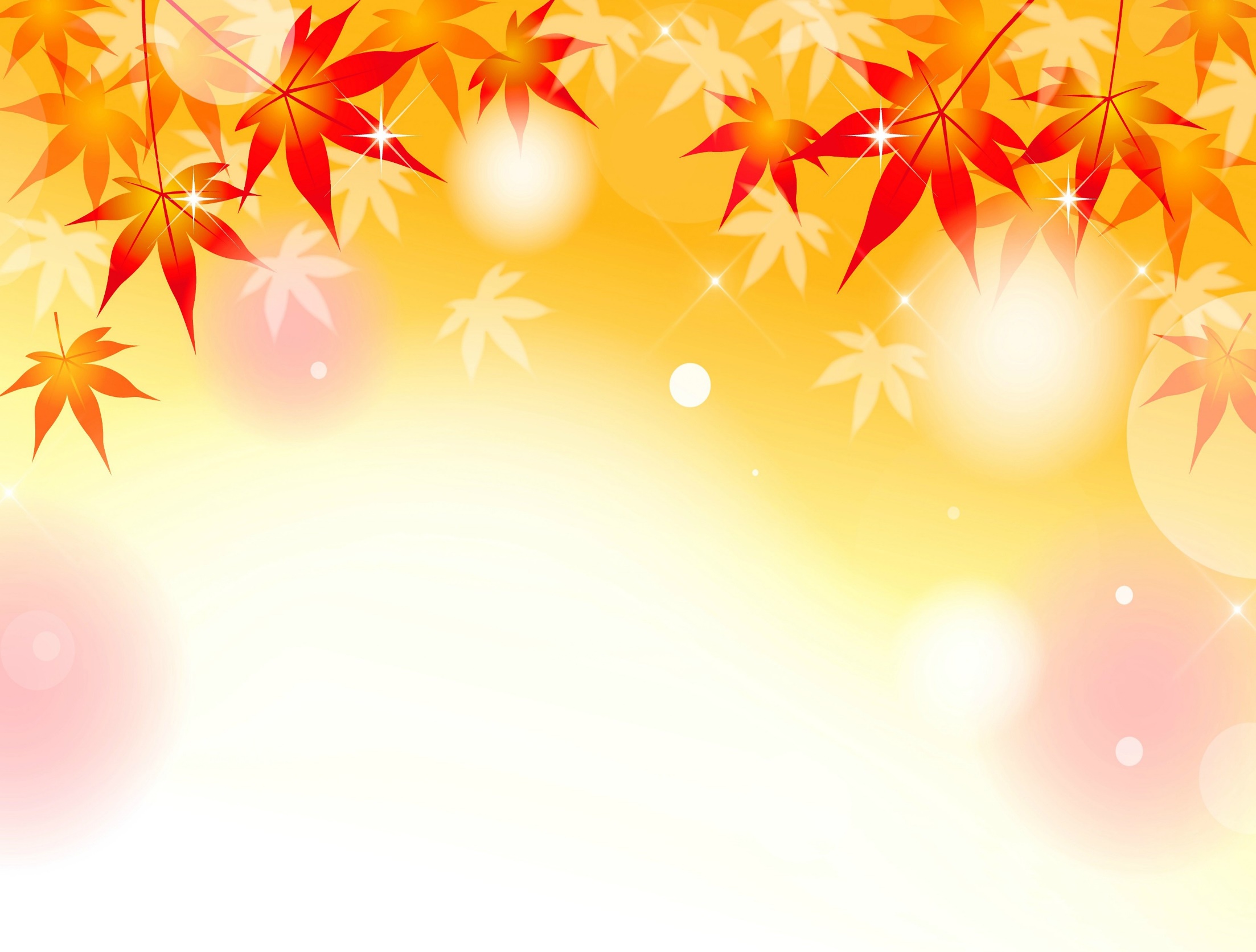 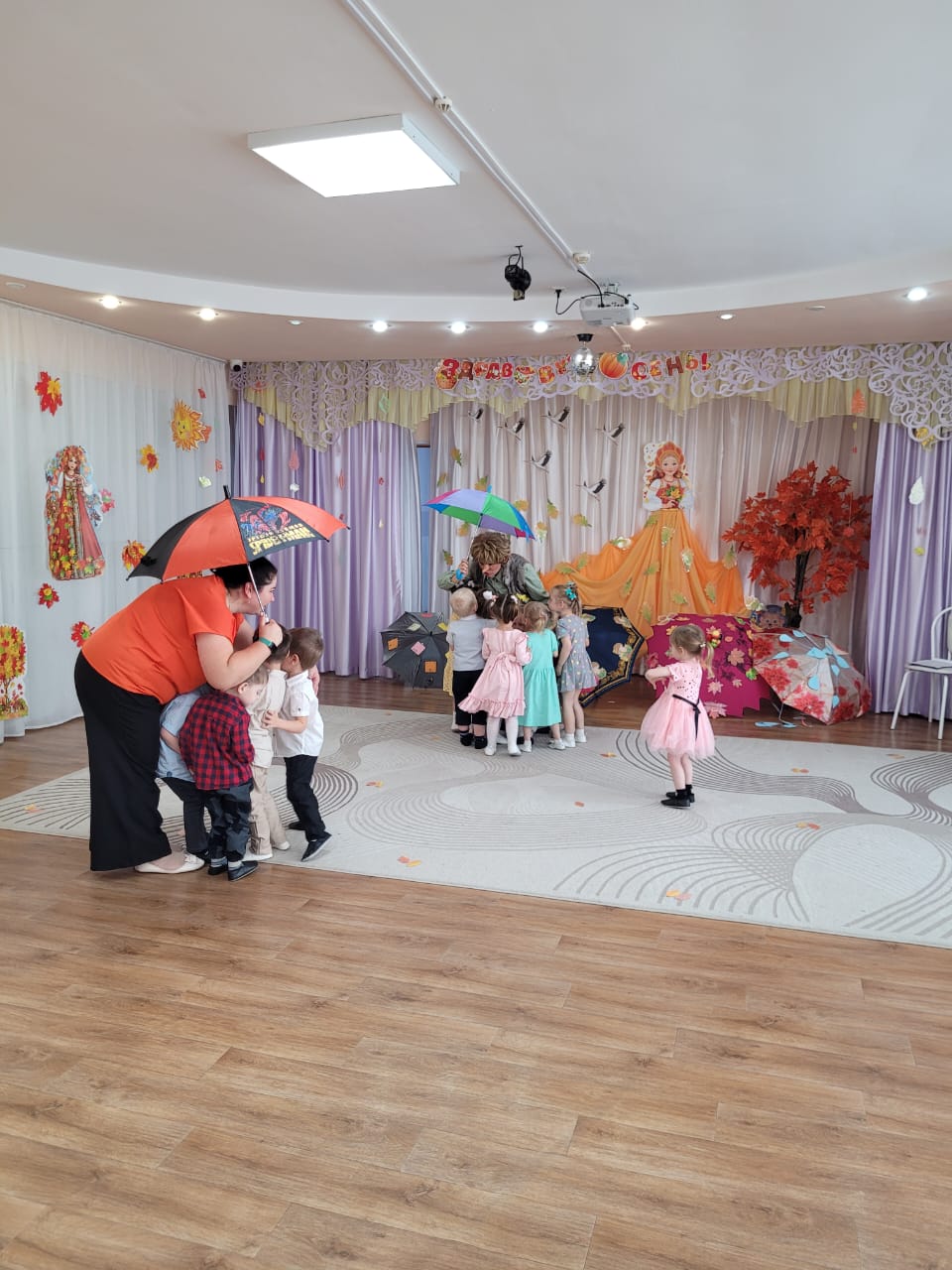 Спасибо за внимание